Determination of Soil pH, EC and OM
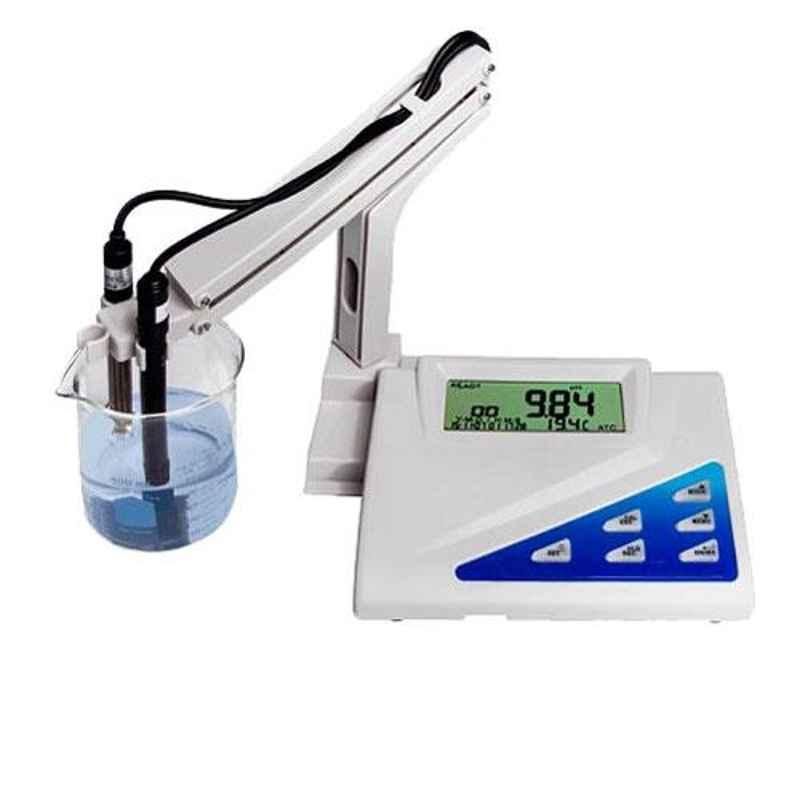 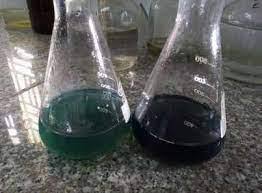 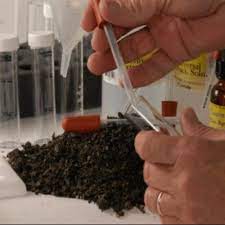 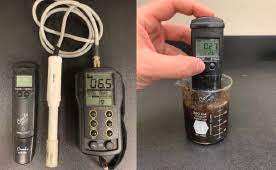 Dr. Vikas Abrol
Professor, Division of Soil Science and Agriculture Chemistry
Sher-e-Kashmir University of Agricultural Science and Technology of Jammu, Chatha
Determination of pH
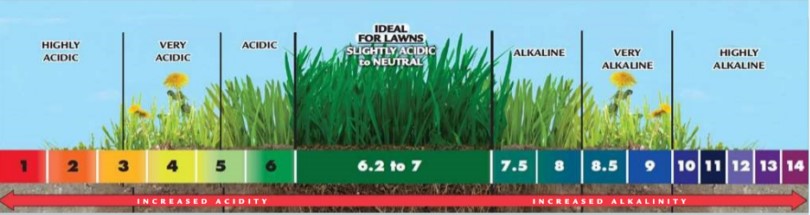 Determination of Electrical Conductivity
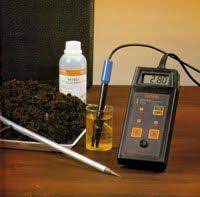 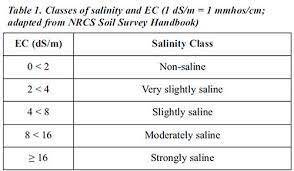 Determination of Soil Organic Matter
Weigh 1.0 g soil and transfer it in a dry 500 ml conical flask.
Add 10 ml 1N K2Cr2O7  using pipette and swirled the flask a little. 
Add 20 ml concentrated H2SO4  (containing 1.25% Ag2SO4) and swirl it 2-3 times.
The flask is allowed to stand for 30 minutes and then add 200 ml distilled water.
Add 10 ml phosphoric acid and/or 0.5 g NaF and 1 ml diphenylamine indicator.
Titrate the contents of flask with 0.5N FAS solution. 
Add FAS solution freely from burette until the contents of flask changes blue-violet to green or dull green, thereafter; start adding it slowly drop by drop until colour turn to chocolate red.
Simultaneously, a blank is run without soil.
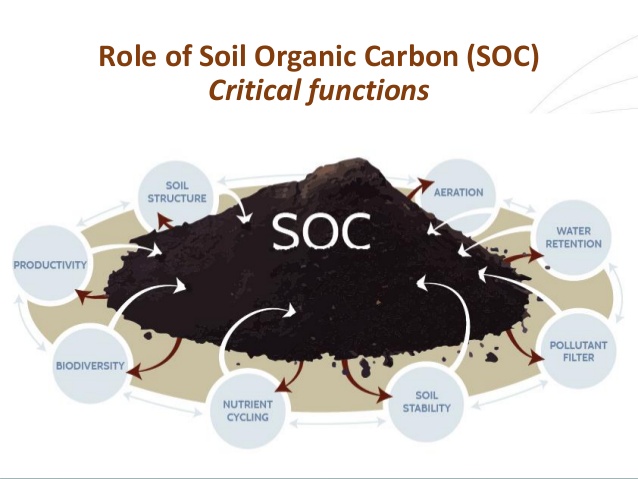 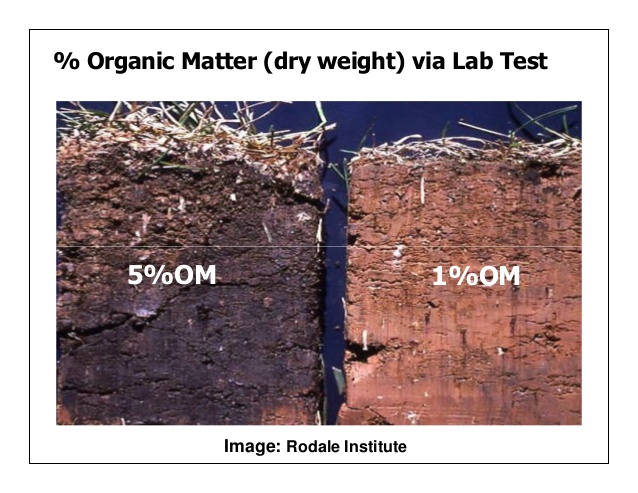 Calculations
Organic Carbon 
Interpretation